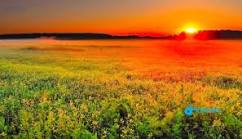 সবাইকে স্বাগতম
পরিচিতি
Presented by
Md. Al-Mamun
Assistant Teacher (Math  & Science)
Ch. K. F. R. C. S. M
Mobile: 01712-442294 
Email: almamun2113409@gmail.com
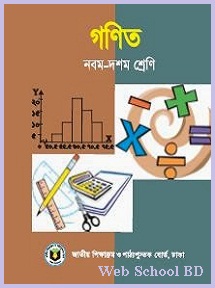 বিষয়: গণিত
শ্রেণি: ১০ম
অধ্যায়: ১০
সময়: ৫0 মিনিট
তারিখ: 26/09/২০19
নিচের ছবিগুলো দেখি এবং ছবিগুলো সম্পর্কে বলি
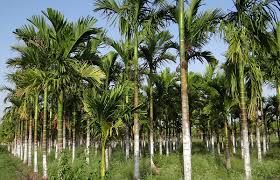 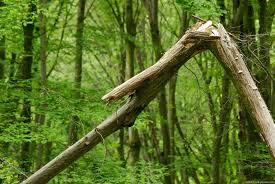 নিচের ছবিগুলো দেখি এবং ছবিগুলো সম্পর্কে বলি
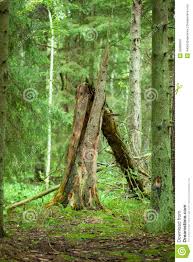 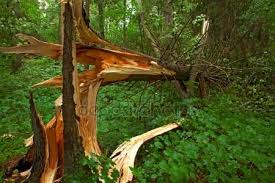 দূরত্ব ও উচ্চতা
শিখনফল
এই পাঠ শেষে শিক্ষার্থীরা.......................
১। ভূ-রেখা, ঊর্ধ্বরেখা, উলম্বতল, উন্নতিকোণ ও অবনতি কোণ সম্পর্কে বলতে পারবে।
২। ত্রিকোণমিতি ব্যবহার করে একটি গাছের নির্দিষ্ট দূরত্বে থেকে উচ্চতা নির্ণয় করতে পারবে।
৩। ত্রিকোণমিতি ব্যবহার করে একটি ভেঙে যাওয়া গাছের কত উচ্চতায় ভাঙল এবং ভাঙা অংশের দৈর্ঘ্য নির্ণয় করতে পারবে।
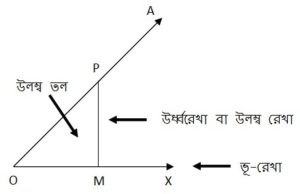 চিত্রটি দেখি-
ভূ-রেখা , উর্ধ্বরেখা এবং উলম্বতল
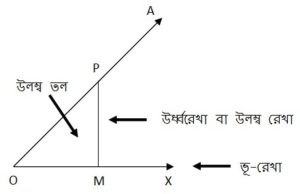 ভূ-রেখা : ভূ-রেখা হল ভূমি তলে অবস্থিত যেকোন সরলরেখা ।
উর্ধ্বরেখা : উর্ধ্বরেখা হল ভূমিতলের উপর যেকোন লম্ব সরলরেখা ।
উলম্বতল: ভূ-রেখা ও উর্ধ্বরেখা মিলে যে তল নির্দেশ করেই তাই উলম্ব রেখা।
একক কাজ
সময়ঃ ৩ মিনিট
A
পাশের চিত্র থেকে প্রশ্নগুলোর উত্তর দাও:
১। ভূ-রেখা  কোনটি?
C
B
২। উর্ধবরেখা কোনটি?
উলম্বতল কোনটি?
উন্নতি কোণ ও অবনতি কোণ
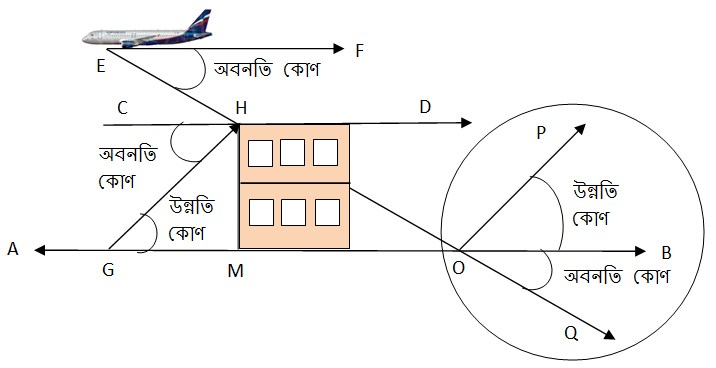 উন্নতি কোণ : 
একটি ভূ-রেখা কল্পনা করো। ভূরেখা যে তলে তথা ভূমিতলের সাথে উপরের কোনো বিন্দু ভূ-রেখার সাথে যে কোণ উৎপন্ন করে, তাকে উন্নতি কোণ বলা হয়।
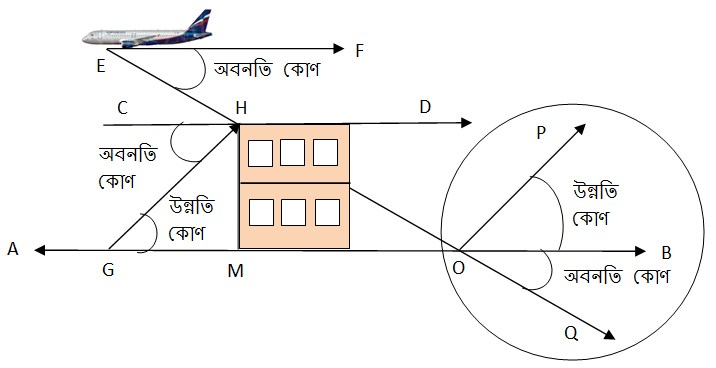 অবনতি কোণ :
আর কোণটি উপরের দিকে না হয়ে রেখার নিচের কোনো বিন্দুর সাথে উৎপন্ন করলে তাকে অবনতি কোণ বলে।
জোড়ায় কাজ
সময়ঃ ৫ মিনিট
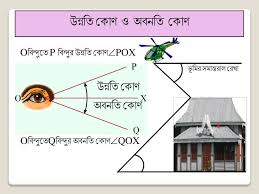 পাশের চিত্রের অনুরূপ আরেকটি চিত্র অংকন কর এবং সাংকেতিক চিহ্ন পরিবর্তন করে উন্নতি কোণ ও অবনতি কোণ দেখাও।
দূরত্ব ও উচ্চতা
সমস্যা-১
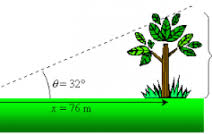 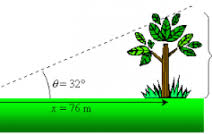 সমস্যা-২
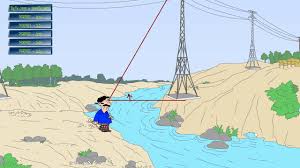 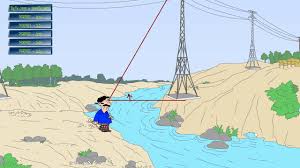 সমস্যা- ৩
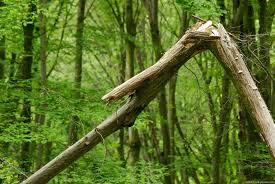 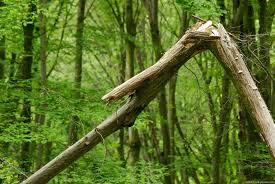 30
10
A
C
30
B
D
10
A
C
30
B
D
10
দলীয় কাজ
সময়ঃ  ৭ মিনিট
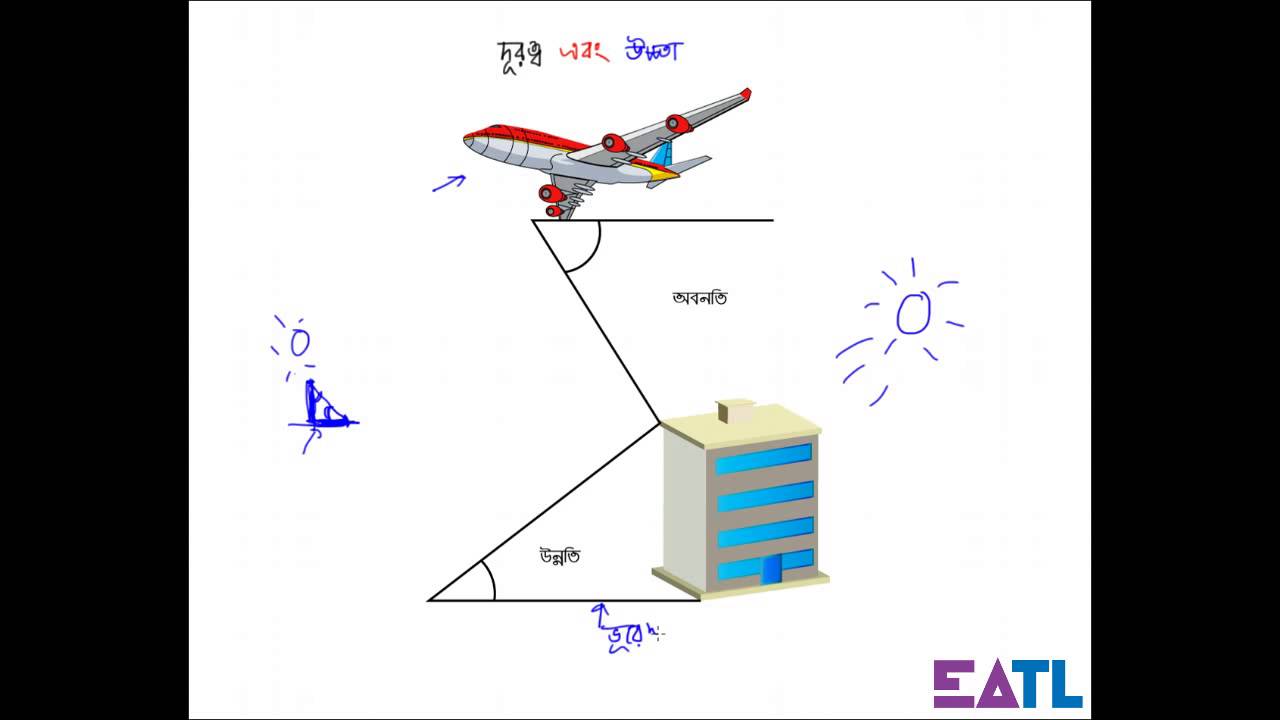 বাড়ির কাজ
কোন স্থান থেকে একটি মিনারের দিকে 60 মিটার এগিয়ে আসলে মিনারের শীর্ষবিন্দুর উন্নতি কোন 45 ডিগ্রী থেকে 60 ডিগ্রী হয়। মিনারটির উচ্চতা নির্ণয় কর।
সবাই সত্য কথা বলব।
সবাইকে সম্মান করব।
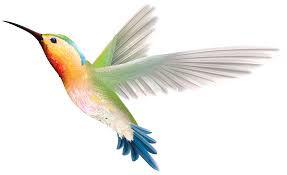 সবাইকে ধন্যাদ